#18
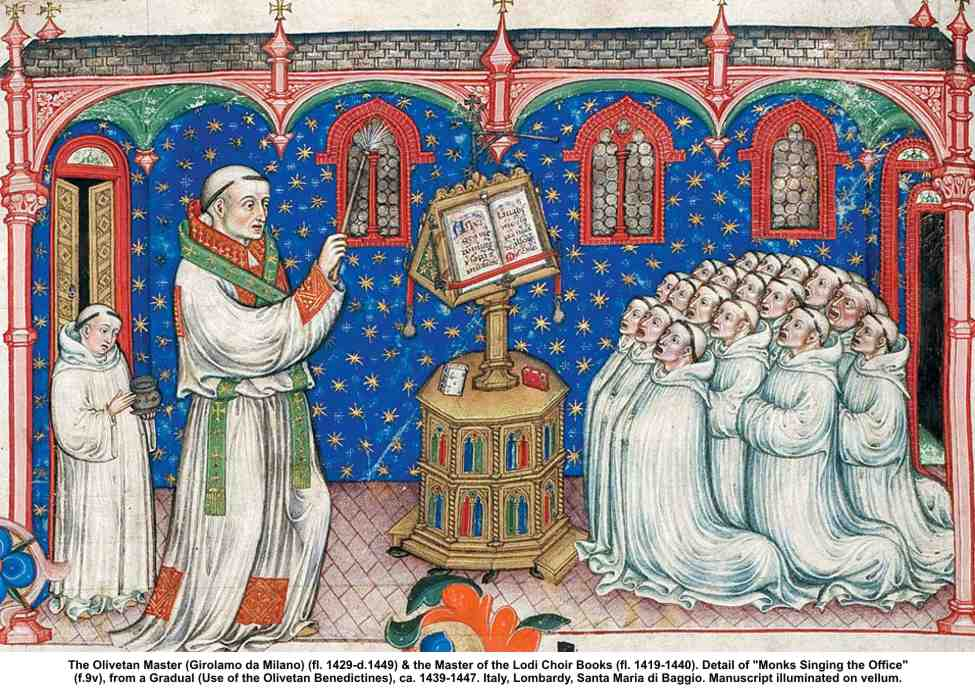 #19
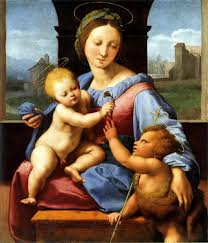 #21
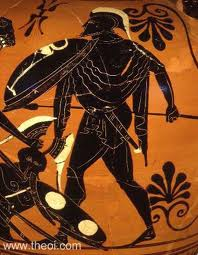 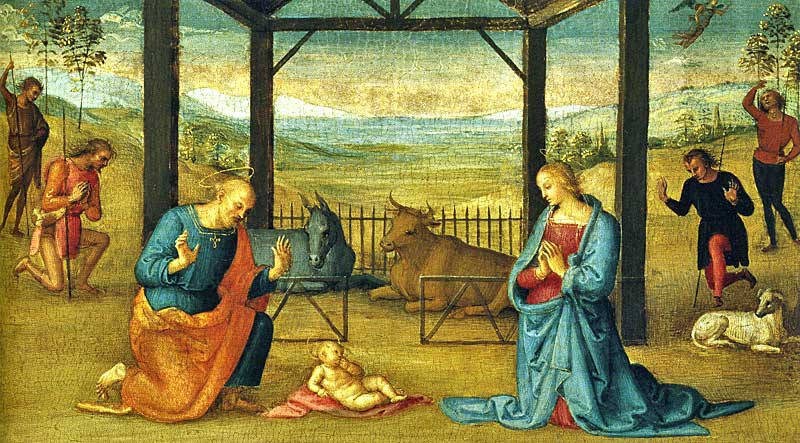 #20